Introductory slide
Workshop Pengelolaan Website
Optimasi Konten Website Fakultas dan Unit Kerja di Lingkungan Universitas Negeri Malang
UPT. Pusat Teknologi Informasi dan Komunikasi UM
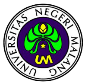 “Hello” slide
SEO(Search Engine Optimation).
Cara atau teknik untuk membuat situs atau blog kita berada 
pada halaman/posisi satu di mesin pencarian
Next
UPT. Pusat Teknologi Informasi dan Komunikasi UM
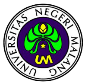 Basic SEO
Sign in section
Optimasi  Image
File Name
Title
ALT Tag (Alternate Text)
Caption
Description
Text Around Images
Images Sitemap
UPT. Pusat Teknologi Informasi dan Komunikasi UM
Back
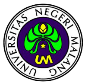 Basic SEO
Sign in section
Optimasi  Video
File Name
Title
Description
Text Around Images
UPT. Pusat Teknologi Informasi dan Komunikasi UM
Back
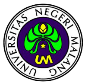 Basic SEO
Sign in section
Optimasi  Konten (1)
Meta Tag Optimization
h1,h2,h3 Optimization
URL Optimization
Konten Unik 
Tidak ada Duplikat konten
Konten Inspiratif
UPT. Pusat Teknologi Informasi dan Komunikasi UM
Back
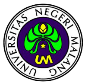 Basic SEO
Sign in section
Optimasi  Konten (2)
Terdapat Gambar 
Terdapat Video
Bold/italic/underline (keyword)
Diawal paragraf ada keyword
Diakhir paragraf ada keyword
Ditengah Paragraf ada keyword
UPT. Pusat Teknologi Informasi dan Komunikasi UM
Back
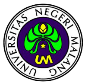 Basic SEO
Sign in section
Optimasi  Loading
Template website Simple elegant
Valid CSS / HTML
Responsive
Optimization Layout
UPT. Pusat Teknologi Informasi dan Komunikasi UM
Back
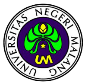 Exit
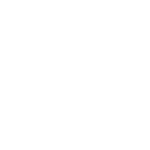 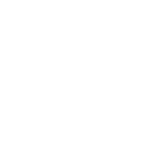 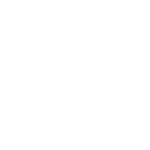 LINK CAMPAIGN
Make Office your own
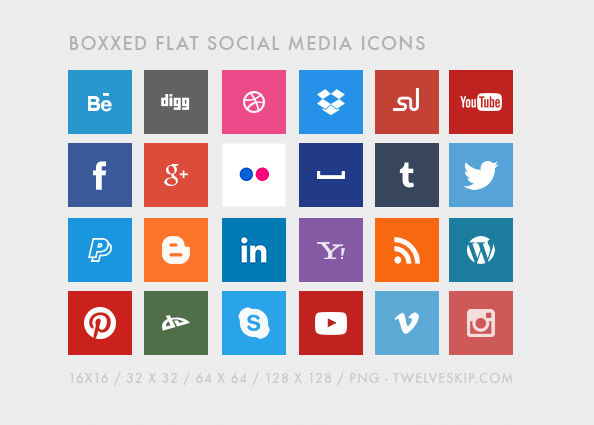 Google
Yahoo
YoutubeTwitter Retweets/SharesFacebook Likes/SharesPins/Repins (pinterest ) Google + Shares/LikesInstagram
Likes/Comments
SOSIAL SIGNAL (Bookmark)
Back
Next
UPT. Pusat Teknologi Informasi dan Komunikasi UM
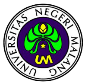 Save section
Terima Kasih
Semoga Sukses
Back